Dark Sky InitiativeGold Canyon and Pinal County Tourism Corridor
GCCi, Preservation/Environment
July 2022
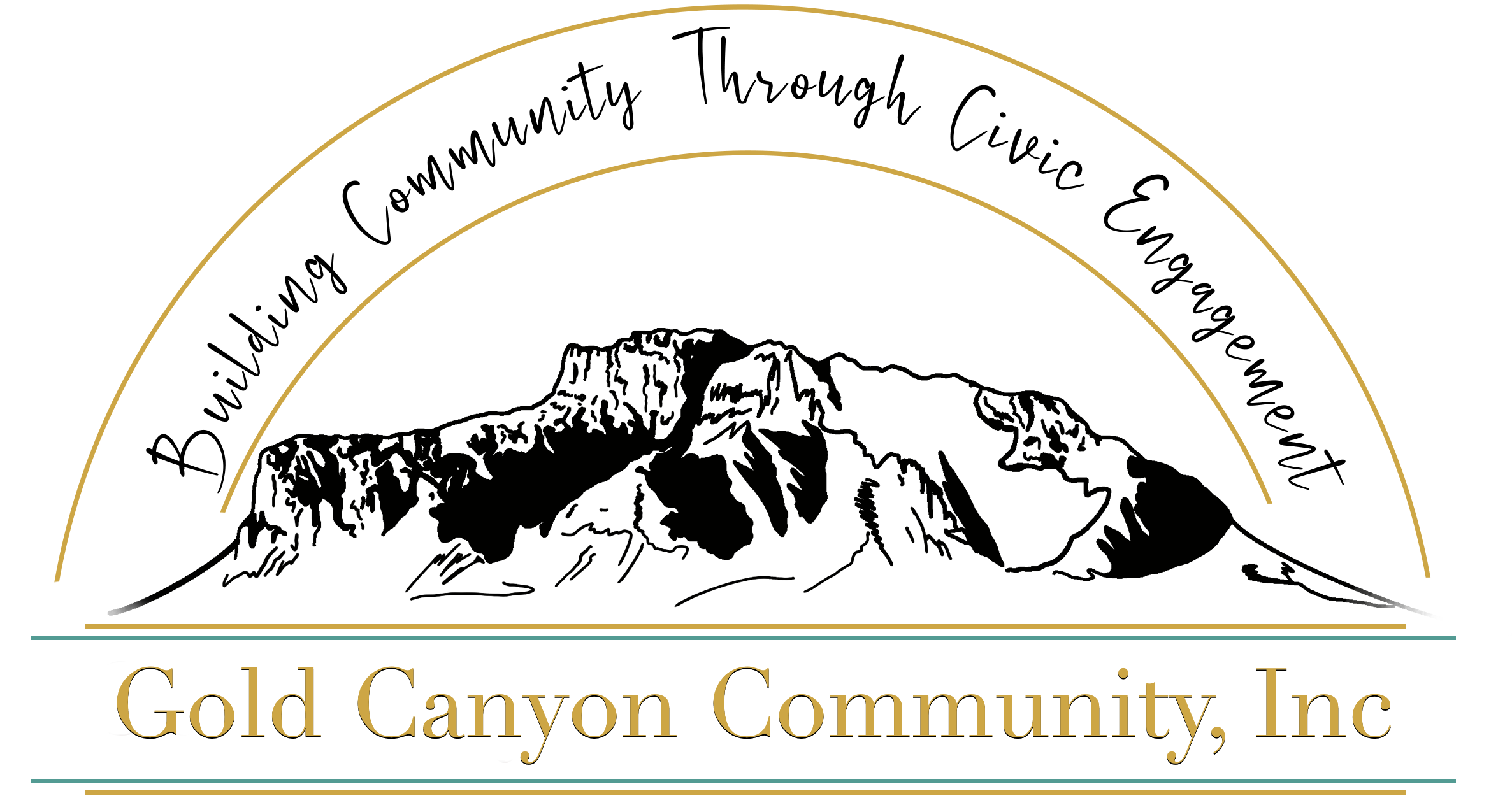 Goals of the Dark Sky Initiative
Local Support
Benefits of Dark Skies
The International Dark Sky Association (IDA)
Types of Dark Sky Designations
IDA Certification
The Existing Pinal County Lighting Ordinance
Volunteers Needed
Topics
Definitely: Achieve designated International Dark Sky status for Gold Canyon and surrounding areas
Ideally: Achieve International Dark Sky status for the Pinal County tourism corridor
Goals
Proposed IDA
Area
Pinal County Map
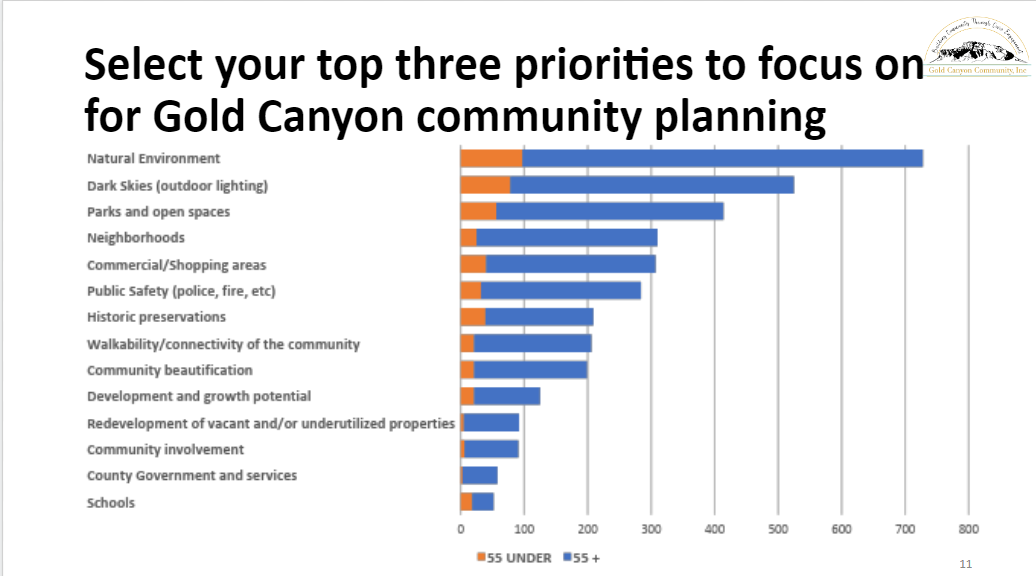 Local Support(per 2021 GCCI Community Survey)
Attracts visitors (“Astro Tourism”)
Defines signature identity
Heritage and nature preservation
Positive impact on health and well-being
Energy conservation
Benefits of Dark Sky Preservation
Flagstaff (2001)
Sedona (2014)
Village of Oak Creek (2016)
Fountain Hills (2017)
Cottonwood (2019)
Planned: Gold Canyon (????)
Official Dark Sky Communities in Arizona
Chiricahua National Monument
Grand Canyon National Park
Kartchner Caverns State Park
Oracle State Park (Pinal County)
Parashant National Monument
Pipe Spring National Monument
Petrified Forest National Park
Sunset Crater Volcano National Monument
Tumacácori National Historical Park
Tonto National Monument
Walnut Canyon National Monument
Wupatki National Monument
Arizona's IDA-certified Dark Sky Parks
In order to be recognized as an official Dark Sky Community, IDA designation must be obtained
https://www.darksky.org/
The International Dark Sky Association works to protect the night skies for present and future generations.
As of January 2022, there are 195 certified IDSPs in the world.
The International Dark Sky Association (IDA)
International Dark Sky CommunitiesCommunities are legally organized cities and towns that adopt quality outdoor lighting ordinances and undertake efforts to educate residents about the importance of dark skies.
International Dark Sky ParksParks are publicly- or privately-owned spaces protected for natural conservation that implement good outdoor lighting and provide dark sky programs for visitors.
International Dark Sky ReservesReserves consist of a dark “core” zone surrounded by a populated periphery where policy controls are enacted to protect the darkness of the core.
International Dark Sky SanctuariesSanctuaries are the most remote (and often darkest) places in the world whose conservation state is most fragile.
Urban Night Sky PlacesUNSPs are sites near or surrounded by large urban environs whose planning and design actively promote an authentic nighttime experience in the midst of significant artificial light at night, and that otherwise do not qualify for designation within any other International Dark Sky Places category.
5 Types of IDA Designations
A public or private land possessing an exceptional or distinguished quality of starry nights and nocturnal environment that is specifically protected for its scientific, natural, educational, cultural, heritage and/or public enjoyment. 
Reserves consist of a core area meeting minimum criteria for sky quality and natural darkness, and a peripheral area that supports dark sky preservation in the core. 
Reserves are formed through a partnership of multiple land managers who have recognized the value of the natural nighttime environment through regulations and long-term planning.
International Dark Sky Reserves
IDA designates IDSPs following a rigorous application process requiring applicants to demonstrate robust community support for dark-sky protection and document designation-specific program requirements.
Applications are reviewed periodically by an IDA standing committee composed of dark-sky experts and previously successful program applicants. Regular status updates after designation ensure that IDSPs continue their commitment to dark-sky preservation.
Upon certification, IDA works with certified places to promote their work through media relations, member communications, and social media. An International Dark Sky Place designation helps enhance the visibility of designated locations and foster increased tourism and local economic activity.
How Does IDA Certification Work?
The IDA Application Process
Let’s review the IDA application checklist for International Dark Sky Reserves:

https://darksky.app.box.com/s/wdd1yzz6scwau7ja9bhf8eb4zgm3xl01/file/628727041707
IDA Application Details
The Pinal County lighting code can be reviewed here:
https://library.municode.com/az/pinal_county/ordinances/development_services_code_and_floodplain_management_?nodeId=998146
Takes in elements of the IDA but doesn’t achieve the designation of Dark Skies
Enhanced commitment is needed
The Pinal County Lighting Ordinance
Report prepared by a graduating ASU research fellow:
5 requirements match
12 requirements don’t match
IDA / Pinal Ordinance A Comparison of Requirements
If you are interested in becoming involved in the committee, contact: 
GCCi Preservation/Environment, gccinc21@gmail.com
Volunteers Needed